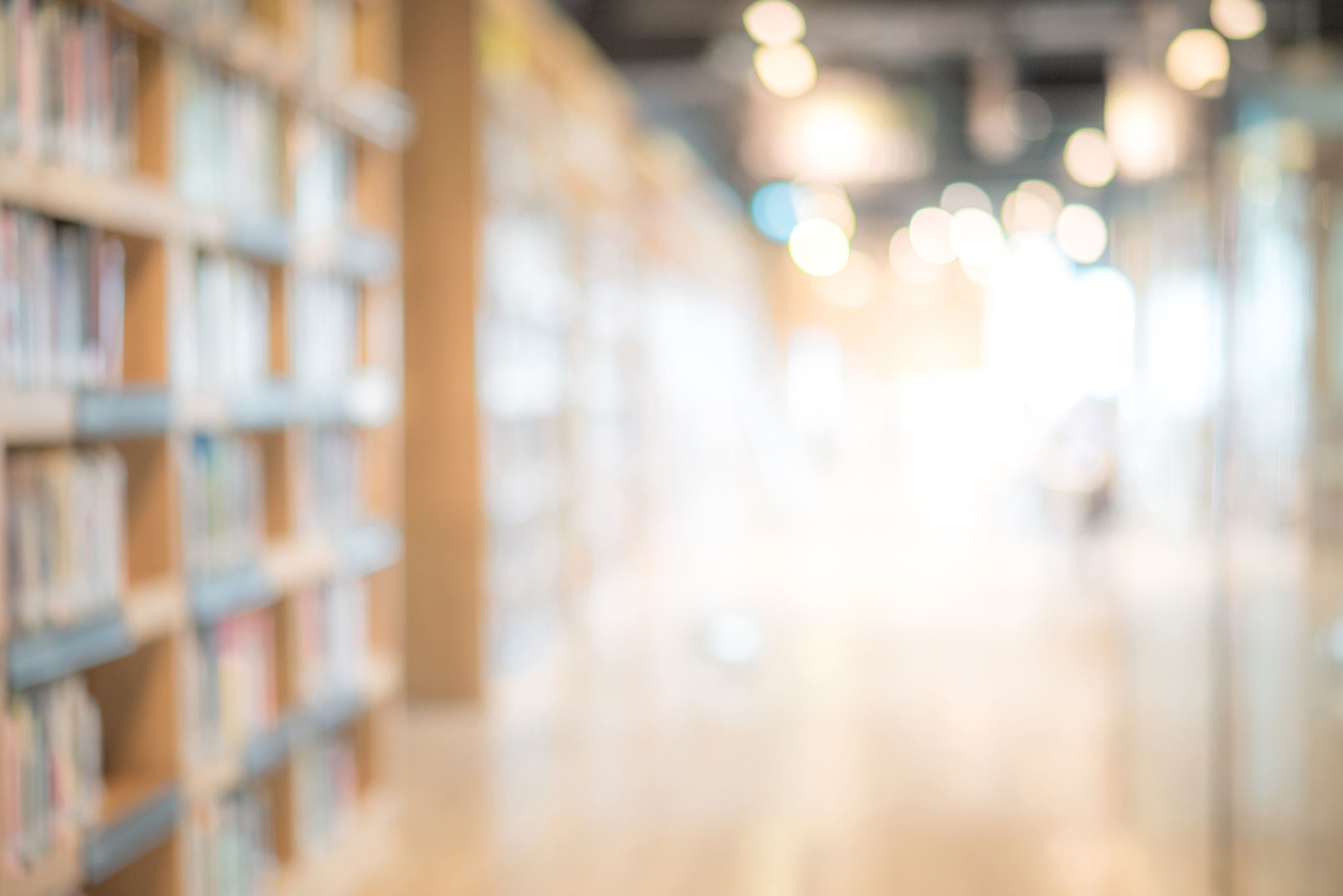 Inclusive Practice Partnerships at the University of Brighton
9th December 2021

Joanna MacDonnell, Director of Education and Students
Jo Hall, Lead for Inclusive Practice
Tim Danson, Inclusive Practice Partner for ATE
Neesha Sivaratnam, Inclusive Practice Partner for SAS

Twitter: @BrightonLTHub @Jo_MacDonnell
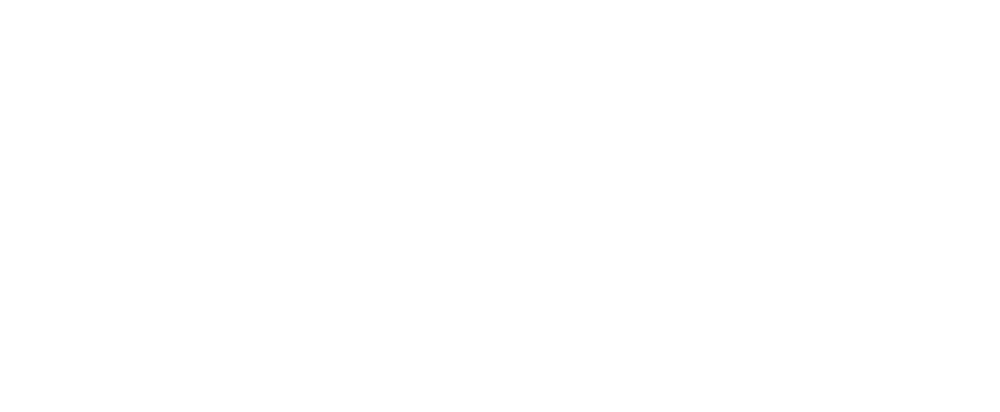 The Inclusive Practice Partnerships Scheme
A five-year, funded commitment by the University to developing a more inclusive curriculum in partnership with students

 Focus on reducing differential outcomes, particularly for our Black, Asian and minority ethnic UG students
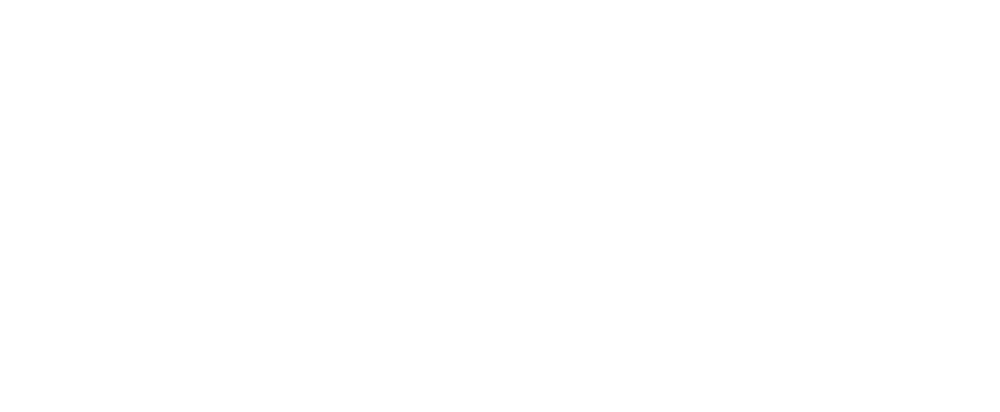 Research informed intervention
Research - to identify factors contributing to the British-Black, Asian and Minority Ethnic degree awarding gap from the perspective of the students that it impacts (Student Experience);
Focus groups across all schools of study from April-May 2019;
students were invited to discuss their student experience;
42 students across 13 focus groups;

Eurocentric curriculum and tokenistic attempts at diversity;  
Reading lists and library provision;
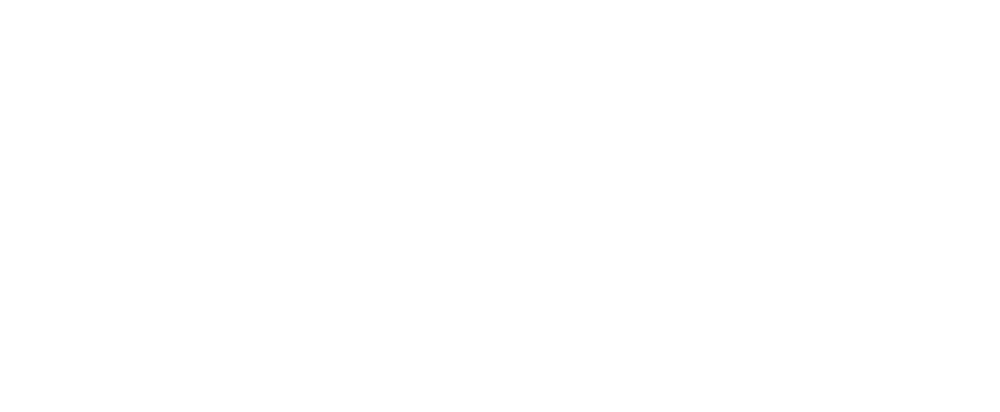 [Speaker Notes: Last year my colleagues Amandip, who is now at the Uni of Herts, and I presented the outcomes of our research conducted in 2019, the outcomes and actions of which have fed into the Access and Participation Plan and the successful Bronze Race Equality Charter submission.

One of the key findings of the research was the curriculum and lack of racial and cultural representation. Attempts at diversity were seen as tokenistic, tick-boxing or insufficient.

The curriculum experienced in the classroom led to students feeling singled out, by both staff and peers, to be “the voice of the all racialised people” when anything around race or ethnicity was being discussed.
They felt as if they were being dismissed if they raised a concern about something relating to race and ethnicity within classes.]
Actions from 2019 - present
Small scale pilot of Curriculum Advisors project established in 2 academic schools 
Strategic decision to develop the Curriculum Advisors scheme to follow established sector practice 
Project renamed - Inclusive Practice Partnerships Scheme.
And to align with institutional policy and sector commitments
#ClosingTheGap pledge
Race Equality Charter
Ethnicity Degree Awarding Targets
Embedding the practice within taught modules with evidence to support evaluation 
Funded by the Access and Participation Plan institutional budget
Key activity of the Brighton 2025 Strategic Plan
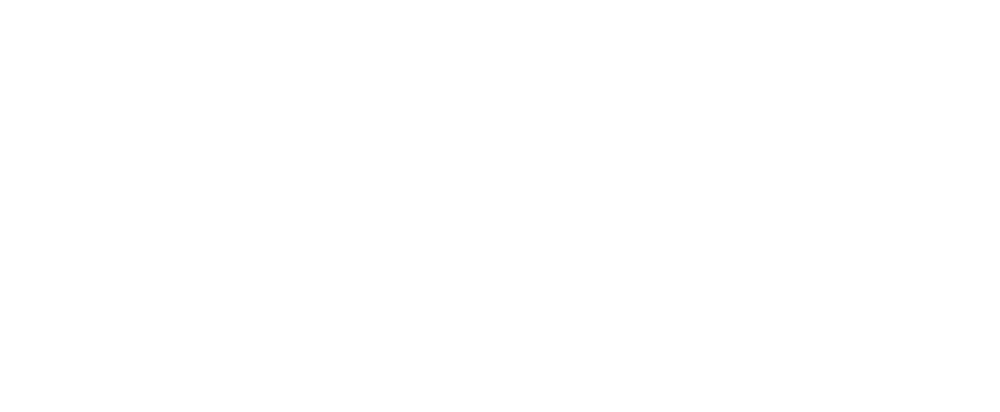 [Speaker Notes: In 2019, following an event to prepare the institution for the REC submission the Centre for Learning and Teaching established a Curriculum Advisors project, taking the practice shared by colleagues at the University of Kingston. 
During the 2nd year of the pilot we considered how we could take the project forwards and made strategic decision son how to meet the commitments we had publicly made by signing the Closing the Gap Pledge – 
strong leadership
conversations about race and culture
racially diverse, inclusive environments
evidence and analysis
what works

in the REC action plan – where we committed  To integrate new decolonising and diversifying curriculum approach into systematic processes to ensure it is fully embedded  

And in the APP where we stated we would work with students as partners in our efforts to reduce the ethnicity degree warding gaps through decolonizing and diversifying the curriculum

This work is underpinned by the by our Curriculum Design Framework, one of the 4 principles is Inclusivity and our Learning and Teaching Inclusive Practice and Accessibility Policy. 

The curriculum advisors project became our Inclusive Practice Partners Scheme and funding was secured from the Access and Participation plan to pay the students for their partnership work on the curriculum. 

This is one of the key institutional activities of the Brighton 2025 Strategic Plan, we were challenged by our student union to immediately roll the scheme out across the whole institution and our joint medical school rather than taking a phased approached over 2 years, and we rose to that challenge. 

We launched the scheme in January 2021 shortly after Amandip and I presented at the conference last year and this presentation will provide an overview of the significant activity and outcomes which has taken place in the last 11 months. So I’ll hand over to my colleagues Jo Hall and our student IPPs]
Aims of the Inclusive Practice Partnerships Scheme (1)
To reduce differential outcomes for students through development of an inclusive curriculum;

To increase students’ sense of belonging and to promote well-being at Brighton;

To develop effective partnership working methodologies as part of an inclusive curriculum;
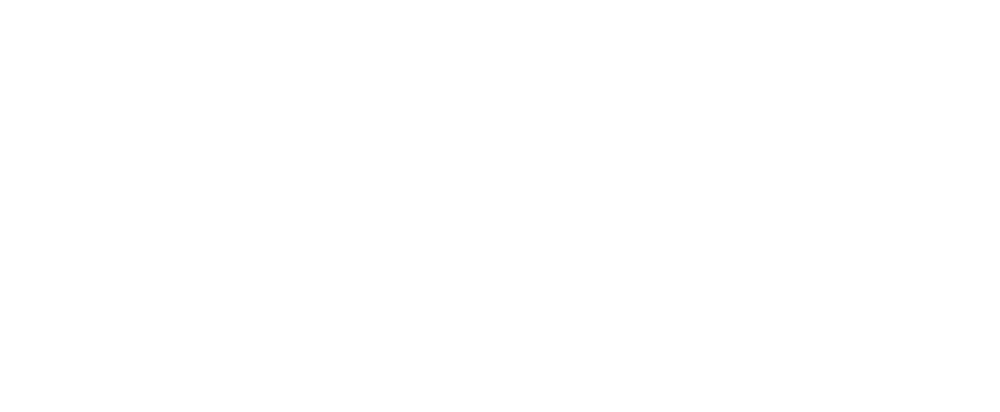 Aims of the Inclusive Practice PartnershipsScheme (2)
To develop a community of best practice, sharing resources and developing strategies for developing an inclusive curriculum;

To improve the representation of race equality in the curriculum (REC, aim 12; NUS, #ClosingtheGap, Pledge 3), through decolonising of curricula and pedagogic practices;

To improve staff confidence in addressing issues of race inequality in teaching and learning (REC, aim 13 / NUS #ClosingtheGap, Pledge 3), through the decolonising of curricula and pedagogic practices.
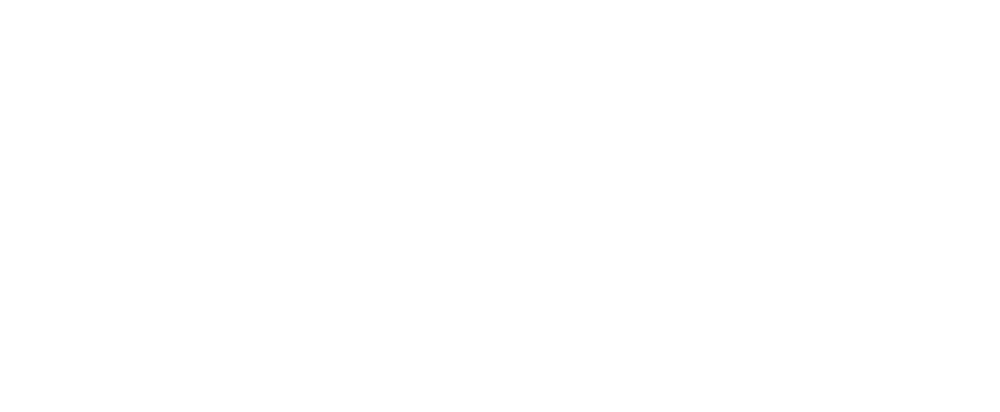 How the Inclusive Practice Partnerships Scheme works
IPPs are employed to review curriculum content and / or teaching practices within their School on specific modules (not courses).
 The focus for this review is the representation of racial, ethnic or cultural identities and their histories within teaching materials and curriculum content.
 The aim is for IPP teams to make recommendations for diversifying or decolonising module content and pedagogic practices. 
Partnership working is our key methodology
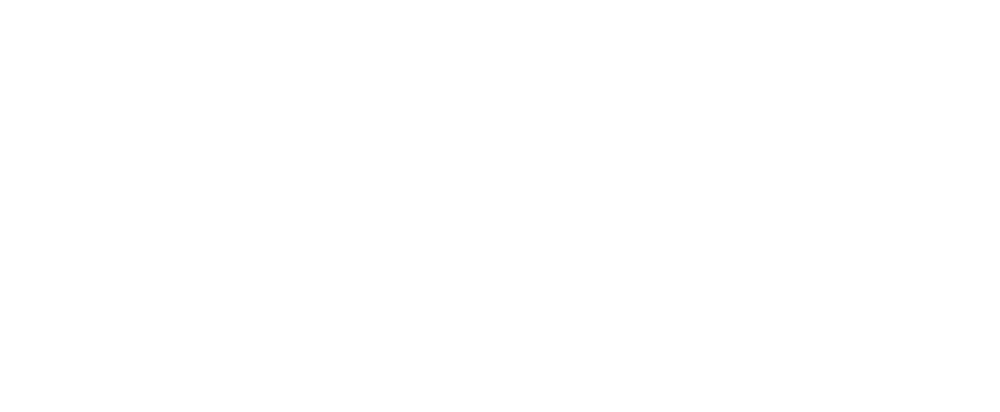 Year 1: 2020/21
53 student Inclusive Practice Partners were recruited across all 13 Schools

One academic lead in each School worked with the IPPs  

Online and workshop training in both diversifying and decolonising the curriculum and partnership working

116 UG modules were initially selected for review
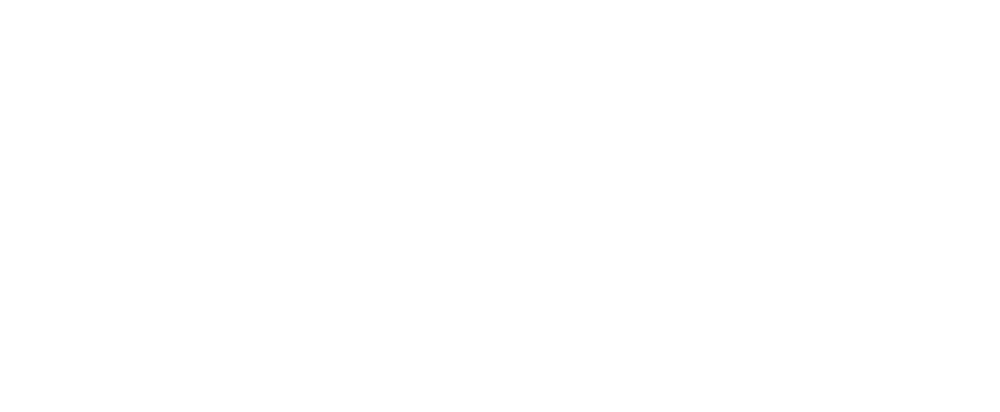 Student reflections
Recommendations
Following review, Inclusive Practice Partners made recommendations for changes to module content or delivery

Module leaders had facilitated discussions with IP teams

Support to implement changes for 2021/22
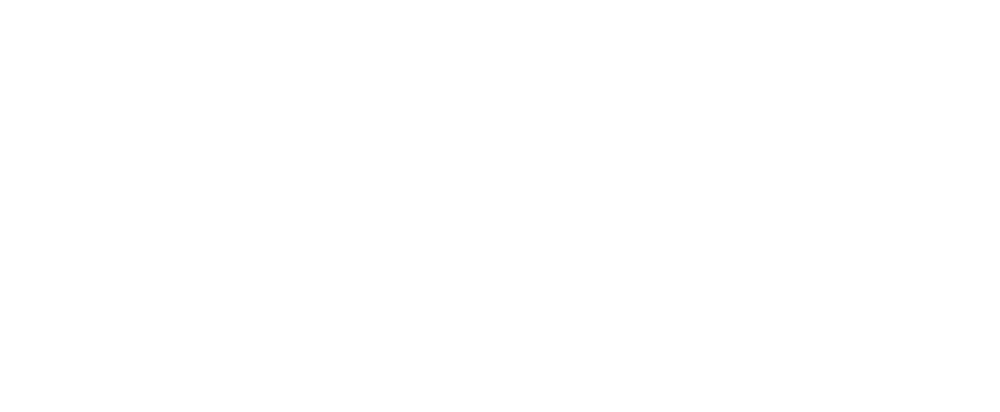 Examples of recommendations
Additions to reading lists (to diversify and globalise perspectives / authors)

Adjusting case studies to avoid perpetuating stereotypes and to actively challenge them.

Suggestions to add context (geographical / historical) to case studies to provide insight. 

Suggestions to include greater variety of racial, ethnic and cultural identities in explaining medical conditions (also pertinent to resources / images used).
Subject specific unconscious bias training for students (and staff). 

Additions to the curriculum that include issues of race equity, social justice, colonialism/post-colonialism, decolonising the curriculum. 

Greater diversity of racial, ethnic and cultural identities as represented in the curriculum (e.g. artists, film-makers, photographers, writers).
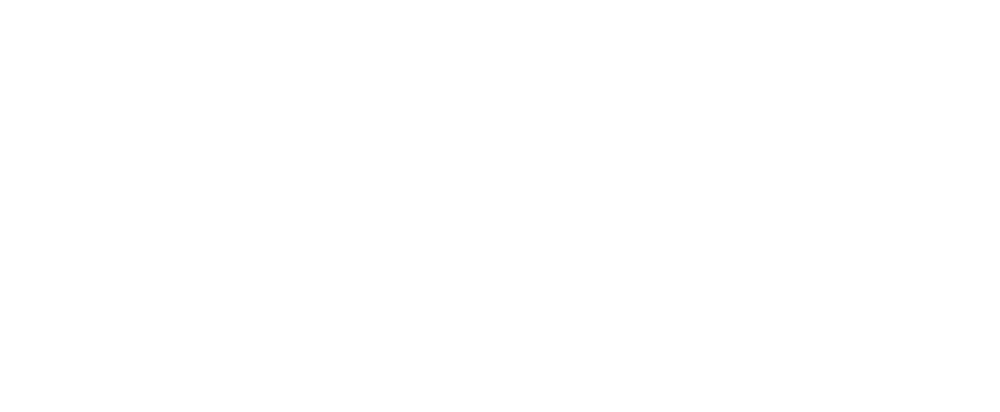 Evaluation
Aims to quantitatively and qualitatively investigate changes over time

Baseline survey data for modules under review

Module surveyed again after changes to the curriculum have been made
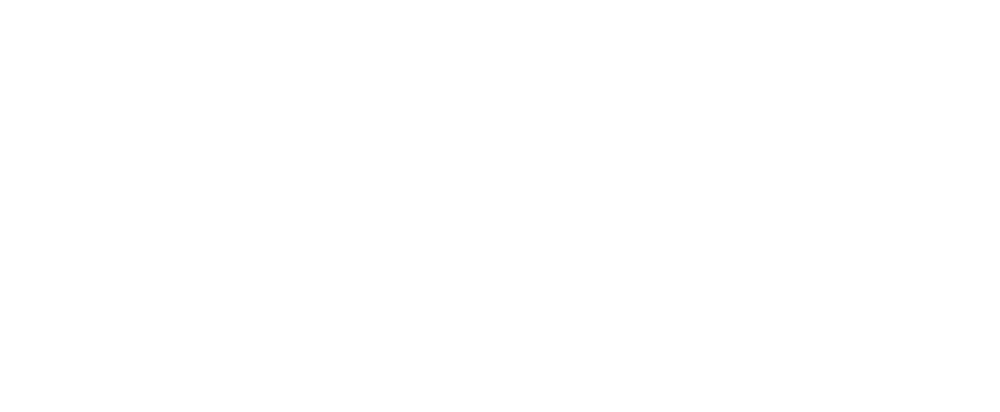 Evaluation focusing on:
Students' attitudes and experiences of belonging and inclusion 

Students' attainment levels on IPP focused modules 

IPP’s perceptions and experiences of working in partnership

IP Leads’ experiences and perceptions of working in partnership
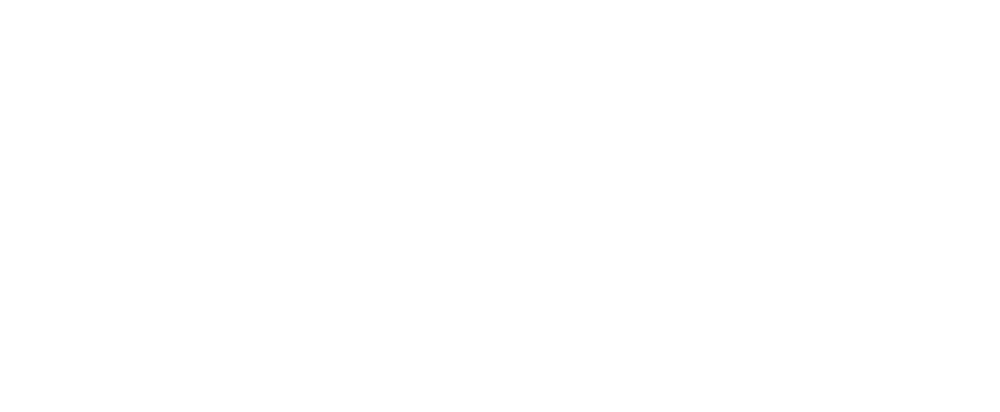 2020/21 Survey
Black students do not feel represented (because the books used or lecturers teaching them are not of the same identity).
The module is Eurocentric or Western.​
Most case studies in health relate to white participants including older and newer case studies. More relevant case studies are needed.​
Their ethnicity is perceived as related to immigrants in British education.​
They had a skin condition case in a workshop. All images showed patients with white skin, which limits understanding of skin conditions on other skin tones. Not being able to recognise this could have serious implications in practice.​
Ethnicity is not focused on in Engineering because of its’ technical focus.​
Historical science conducted by Black, Asian and Minority Ethnic scientists is not referred to. All work is based on white scientists.​
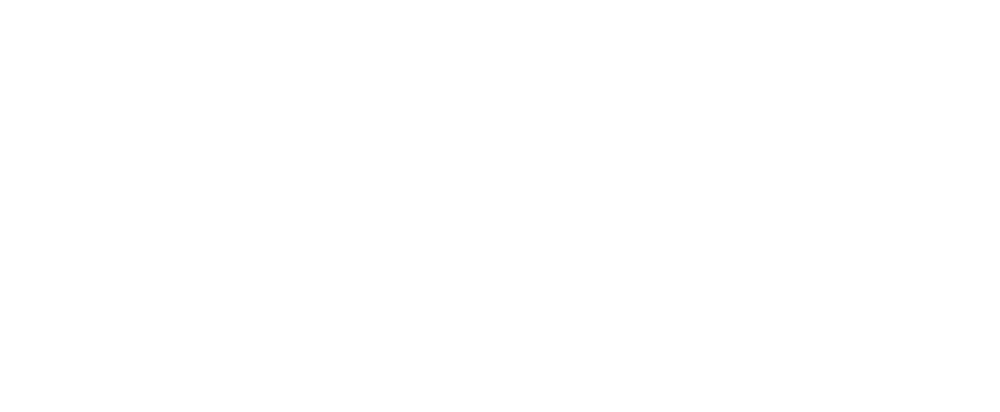 2020/21 Survey
Currently, there is little representation of other (than white) races or ethnicities in this discipline. All ethnicities should be represented equally.​
As a white British person, they want to learn about the games industry across different countries and cultures. The games module should not overly focus on Western genres. ​
They feel overrepresented as most of the cohort are White British.​
Case studies mostly relate to White male research and do not refer enough to other ethnicities.​
There is a hierarchy of White males and a narrow representation of diverse ethnicities and backgrounds in academic literature. There is a need to include authors from varied race and gender backgrounds, through case studies, research, textbooks, articles and material that is not-only UK focused.​
Lecturers’ teaching language does not always reflect the power relations, and sometimes refers to stereotypes and deficit models inferred in phrases such as 'developing countries.'​
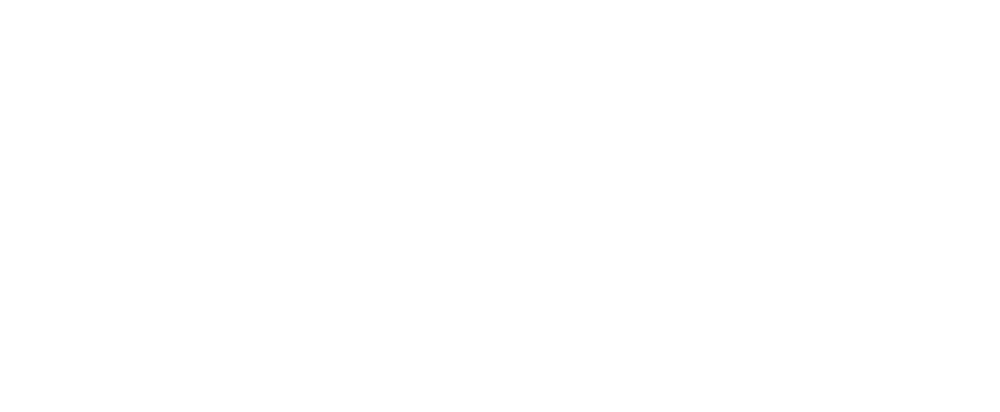 Year 2:2021/22
64 student Inclusive Practice Partners recruited across all 8 Schools

One academic lead in each School working with the IPPs, but also more involvement of module leaders  

Online workshop training in both diversifying and decolonising the curriculum and partnership working and online resources
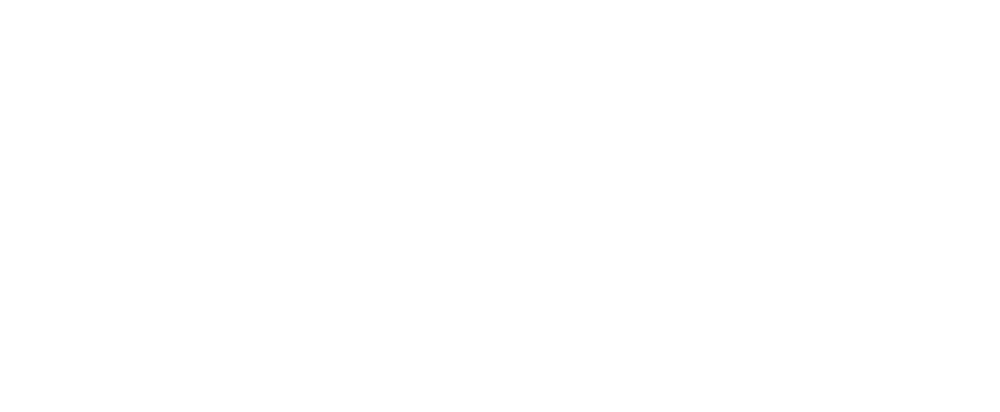 Year 2:
Embedding diversifying and decolonising the curriculum into academic and quality processes through Periodic Review

Students will work with course and module leaders in preparation for Periodic Review to look at two modules per Level

Continuing to work within Schools to review modules 

Introduction of the Inclusive Practice Mark (for Diversifying, for Decolonising)
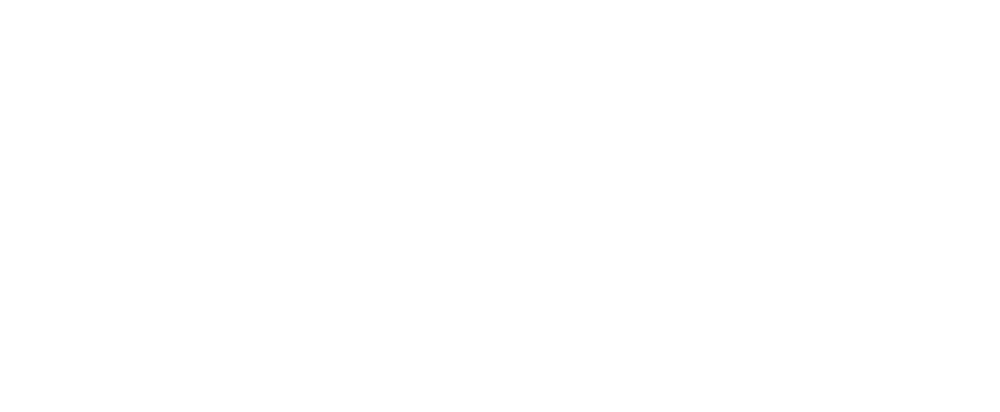 Questions?
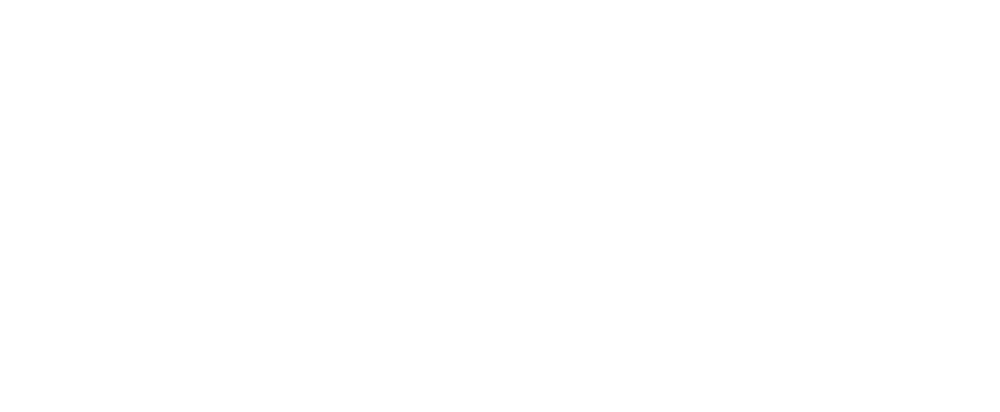